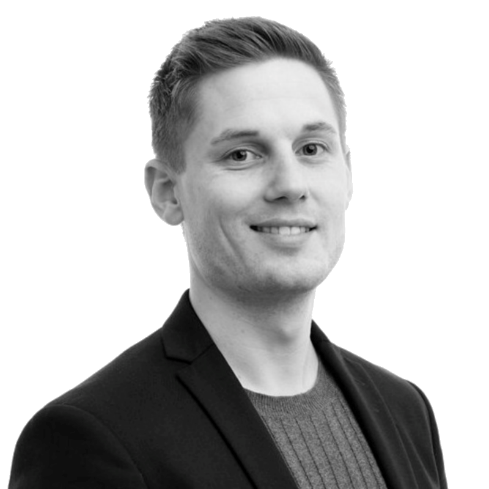 Stefan Lenskjold Grønbek
Agile Coach
FREMHÆVET ERFARING
Seneste
Seneste kunde og datoer
Hvad er du passioneret omkring
Velux
November 2020 –
Agile Coach
Din rolle
Velux ønskede at skabe mere transparens i udviklingen og udrulning af deres Globale Marketingprogram, hvilket blev leveret af 8 teams i et samlet program, med 3 leverandører i Danmark og internationalt. Vi leverede løbende forbedringer til deres Agile Ways of Working, skabte fælles overblik over tværgående afhængigheder og fælles sprog omkring leverancerne. Jeg stod for at hjælpe både teams og programniveauet med dette.
4 - 6 linjers tekst om opgaven
Hvad er du mest stolt af i din karriere
Største effekt
Kunde hvor opgaven havde størst effekt / impact
ATP
PRIMÆRE ROLLER
RELEVANTE CERTIFICERINGER
MEST STOLT AF
OM MIG
2016 – 2018
Agile Coach
Team Coach
Scrum Master
Product Owner
Transformations Coach
Agile leadership (PAL-E)
SAFe Program Consultant (SPC)
SAFe Agilist
Scrum Master II
Scrum Master I 
Scrum Product Owner
De teams jeg har coachet, hvor nye talenter er blomstret frem og virkelig har sat deres kompetencer i spil, til glæde for teamet, organisationen og ikke mindst kunderne.
Jeg brænder for at hjælpe teams, ledere og organisationer med at forbedre deres evne til at levere værdi ved at integrere agile værdier, principper og praktikker i deres kontekst.
Agile Coach
Din rolle
Med udgangspunkt i agile værdier og principper, samt med SAFe som inspiration, etablerede vi 3 ART’er på tværs af IT og alle forretningsområder. Jeg coachede og uddannede adskillige teams, PO/SM’ere og ledere i alle 3 ART’er samt i områderne udenfor ART’erne og i Shared Services. Jeg var med til at designe, implementere og forankre forandringen, som resulterede i, gladere medarbejdere og bedre løsninger på kortere tid.
Hvad har været din primære roller hos kunderne – roller du kan tage. Hold på 1 linje
4 - 6 linjers tekst om opgaven
Mest lærerige
Hvilke relevante certificeringer har du taget? Hold på 1 linje
ATP
2016 – 2018
Kunde hvor du lærte mest af opgaven
Agile Coach
Din rolle
Ved ATP lærte jeg, at selv i relativt konservative organisationer, er det muligt at nå utroligt langt på kort tid, med den rette opbakning, forankring, tilgang og indsats – men også at det kræver alle 4 for at lykkes med store forandringer. Jeg lærte derudover, at når der skal leveres store IT-løsninger, er rammerne for at kommunikere åbent og ærligt, helt essentiel for succes.
4 - 6 linjers tekst om opgaven
Bemærk: Se min seneste erfaring på næste side
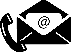 stefan@ugilic.dk   |   +45 40 40 19 60   |   ugilic.dk/stefan
STEFAN LENSKJOLD GRØNBEK
SENEST ERFARINGER
VP Securities | Agil Coach
Deloitte | Enterprise Agile Coach (Senior Konsulent)
ATP | Agil Coach
CellPoint Mobile | Scrum Master & Projektleder
September 2019 – August 2020
2018 – 2019
2016 – 2018
2012 – 2014
Som Enterprise Agile Coach hos Deloitte var jeg dybt involveret i agile transformationer hos flere forskellige klienter. Dette har blandt andet givet mig erfaring med:
• Agil transformation i flere forskellige industrier og scenarier (finans, forsikring, robotics)
• Etablering og implementering af agil transformation med SAFe som udgangspunkt – herunder ledelsesuddannelse samt opstart og coaching teams, Scrum Masters, Product Owners og RTE
• Etablering af agil porteføljestyring og forankring af nye governance processer
• Agile i både co-located og distribueret setup, med mange eksterne IT-leverandører
• Produktnedbrydning og udarbejdelse af roadmaps til at skabe overblik og transparens
• Coaching af udviklingsteams og omkringliggende interessenter i flere forskellige agile setups
Som agil coach var jeg en del af den agile transformation hos VP Securities. Mit primære fokus var at designe, etablere og coache krydsfunktionelle teams, til at samarbejde og levere fungerende software hver iteration. Dette gav mig erfaring med blandt andet:
Design, etablering og coaching af Scrum Teams, Scrum Masters og Product Owners
Initiering og facilitering af Communities of Practice på tværs af roller og organisatoriske siloer
Etablering og forankring af agil governance og rapportering
Udvikling og implementering af organisatoriske Ways of working (Agile Playbook)
Som Agil Coach var jeg en central del af ATP’s agile transformation. Det gav mig erfaring med:
• Coaching af nye samt etablerede teams med henblik på kontinuerlig forbedring og værdiskabelse
• Coaching af SM’s, PO’s, PM’s og RTE’s i et SAFe setup 
• Facilitering af workshops og events med teams, fagpersoner og ledere
• Etablering af og coaching i agile arbejdsmetoder i ledelsesteam
• Erfaring med rollerne som Scrum Master, Product Owner og Release Train Engineer 
• Produktnedbrydning, roadmapping, estimering og visualisering af arbejde samt risici
CellPoint Mobile er et konsulenthus der rådgiver og hjælper virksomheder med at udvikle og implementere mobile betalingsløsninger. Som Scrum Master og PL’er fik jeg erfaring med følgende: 
• Opstart, uddannelse og coaching af Scrum Team samt resten af organisationen
Etablering af agilt udviklingssetup i co-located og distribuerede udviklingsteams
• Facilitering af produktnedbrydnings- og roadmapworkshops med kunder og teammedlemmer
• Projektledelse inkl. håndtering af kontrakter, scope, tidsplaner, projektøkonomi og -risici
• Projektledelse af nationale og internationale projekter med ansvar for projektleverancerne
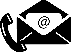 stefan@ugilic.dk   |   +45 40 40 19 60   |   ugilic.dk/stefan
STEFAN LENSKJOLD GRØNBEK
ØVRIG ERFARING
Professional Scrum Master II | Scrum.org (2013)
SAFe Program Consultant 5.0 | Scaled Agile (2020)
Professional Agile Leadership (PAL-E) | Ugilic (2019)
SAFe Agilist 4.0 | Scaled Agile (2017)
Professional Scrum Product Owner I | Scrum.org (2017)
Prince II Foundation & Practioner | e-Careers (2014)
Professional Scrum Master I | Scrum.org (2013)
Cand. IT. i e-Business | Københavns IT-Universitet og CBS (2012)
Bachelor i Interkulturel Marketing & Engelsk | Copenhagen Business School (2010)
Kvalitetstid med mine 3 børn – Alexander, Oliver og Benjamin
Løb på små stier og bakker i skoven – gerne fuldstændig off-road
Frivilligt arbejde med unge i Allerød
Grundfos – Agil Coach | Marts 2019 – Maj 2019
Oriflame Cosmetics – Agil Coach | Maj 2019 – Juli 2019
LB Forsikring – Agil Coach | Januar 2019 – Oktober 2019
Gadespejlene – Formand & Mentor |  2015 - 2017
True North – Teamleder | 2015 - 2017
Når disse 3 er udfyldt kan man med fordel rykke dem op så det passer nogenlunde med spacing i mellem hver
Side 2 indeholder seneste erfaring, nogle af os har måske yderligere relevant erfaring – det skrives bare her i punktform. Short and sweet.
KURSER OG CERTIFICERINGER
TRE TING FRA MIT LIV
Kurser og certificeringer af sådan mere generel karakter, hvor forsiden udelukkende er fremhævede kurser og certificeringer.
Karikeret billede på sidste side
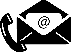 stefan@ugilic.dk   |   +45 40 40 19 60   |   ugilic.dk/stefan